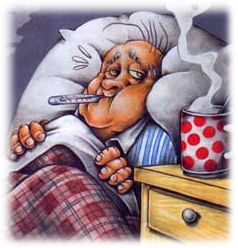 Angina
Pripravila:
“…Bolezen angina je fina,dobil jo je Nejc,zdaj jo hoče še Nina…”
Saša Vegri
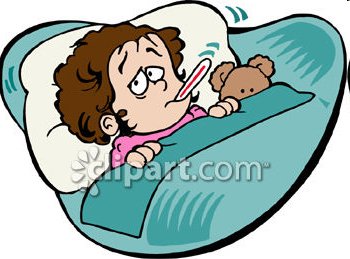 Definicija
Z besedo angina poimenujemo vnetje žrela,
nebnic (mandljev) in vratnih bezgavk.
Kaj pomeni “angina”?
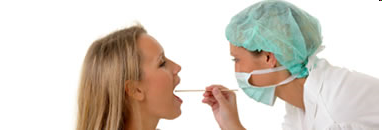 Angere – stiskanje, krčenje
Vzroki
Nebnici-pomagata pri obrambi pred mikroorganizmi
Bele krvničke
V nebnicah se razvije vnetje, nebnici pordita in otečeta
Bakterije iz skupine streptokokov
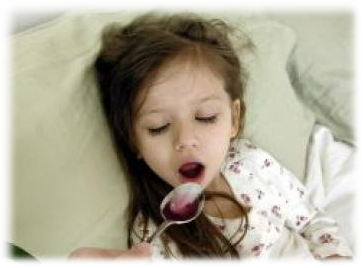 Dejavniki tveganja
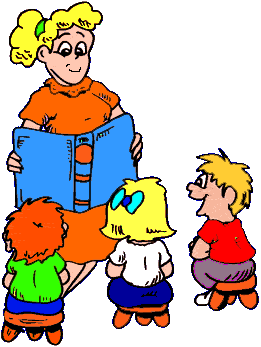 Otroci med tretjim in šestim letom starosti
Širi se tam, kjer so ljudje, zlasti otroci – v šoli, vrtcu…(dolgotrajni neposredni stiki)
Izpostavljenost pasivnemu kajenju
Simptomi in bolezenski znaki
Nebnici sta nabrekli in pordeli, ter pokriti z gnojem ali
belimi, tankimi oblogami. Drugi znaki bolezni so
pekoče žrelo in bolečina, ki je močnejša ob požiranju,
bolečine v ušesih,vročina, slabo počutje, glavobol,
bruhanje in povečane ter boleče vratne bezgavke.
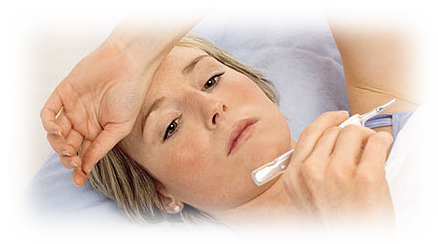 Diagnoza
Na osnovi telesnega pregleda in analize odvzetega brisa žrela
Opravijo antibiogram
Na podlagi tega se lahko zdravnik 
    odloča za nadaljnje zdravljenje
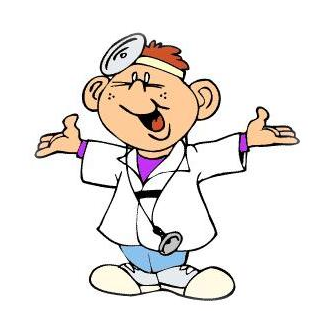 Zdravljenje
Antibiotiki-penicilini
Najmanj 10 dni
Ob prezgodnji prekinitvi zdravljenja z antibiotiki se lahko razvijejo bakterije
Težave pri požiranju - od 7 do 14 dni
Kirurška odstranitev-v primeru zapletov
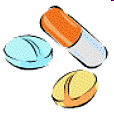 Kaj lahko storite ob pojavu angine?
POČITEK
pije naj veliko tekočine
juha in čaj
jemanje antibiotikov
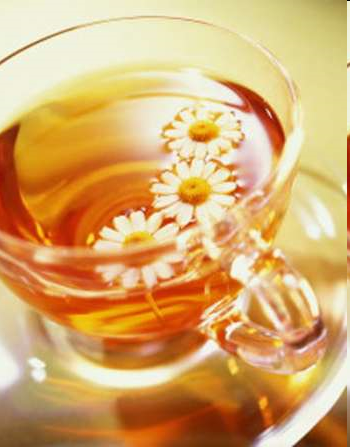 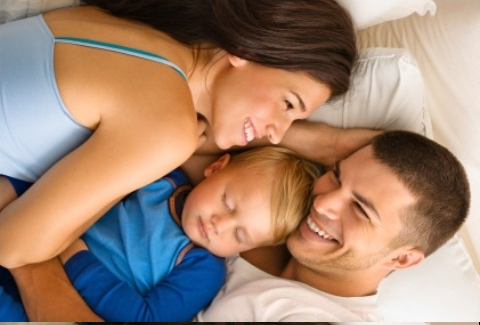 Naravno zdravljenje
Povitek s čebulo
Čebula uničuje bakterije in pospešuje prekrvitev vnetih sluznic.
Priprava: 5 srednje velikih čebul razrežemo na majhne kocke in jih zavijemo v prijetno vročo laneno krpo. Obkladek položimo okrog vratu, tako da sega od brade do ramen. Nato ga ovijemo še s suho brisačo. Povitek obdržimo, dokler se popolnoma ne ohladi. Ponovimo ga najmanj 3-krat na dan.
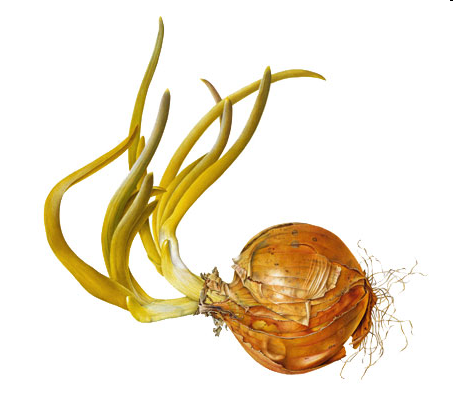 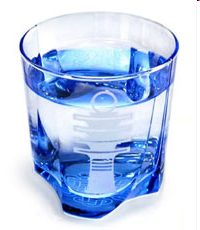 Grgranje s soljo
Solna raztopina odstranjuje sluzi in ostanke hrane z mandljev.
Priprava: 1 čajno žlico soli raztopimo v kozarcu tople vode. Raztopino grgramo zjutraj in po vsaki jedi; ne smemo je požreti.
Zdravilni čaji
Zlasti ob začetku vnetja v vratu ali ob hripavosti je treba užiti veliko tekočine. Najbolje ustrezata kamilični in žajbljev čaj.
Žajbljev čaj: 2 čajni žlici žajbljevih listov prelijemo s ¼ litra kropa. Po 10 minutah čaj precedimo. Vročega,nesladkanega čaja popijemo vsak dan 3 do 4 skodelice.
Kamilični čaj: 2 čajni žlici kamilic prelijemo s ¼ litra kropa. V pokriti posodi pustimo stati 10 minut, nato precedimo. Vsak dan popijemo 3 do 4 skodelice, vročega, nesladkanega čaja z majhnimi požirki.
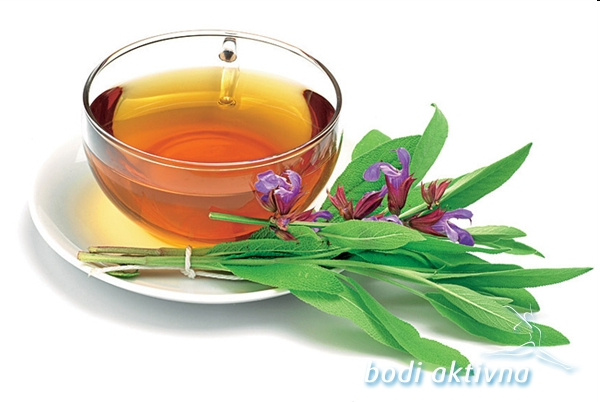 Viri:
Wikipedija-prosta enciklopedija
bambino.si
med.over.net 
Google –slike
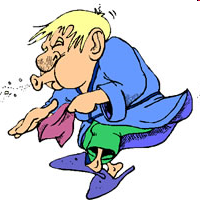